Curating research in 2020
Session 2: Horizon2020: Views of Strategic Partners (Requirements, Opportunities, Vision)
10th EuroCRIS Strategic Seminar10-11 Sept 2012, Brussels
Overview
APA’s role
Requirements
Opportunities
Vision
Reality check
Route forward
Where are we now?
APA
The Alliance for Permanent Access is the principal forum for developing policy and practice for continuing access to digital resources of lasting value.  By promoting long term access we seek to ensure the long term viability of scientific knowledge and provide a sustainable basis for the continuing exchange of ideas. We do this by articulating the needs and views of our members. Through collaborative action between our members we influence policy, encourage tools development and promote knowledge exchange across Europe
Strategy/Policies
the promotion of digital preservation by any means, including policy actions and the establishment of an e-infrastructure covering scholarly publications, research datasets and software, in collaboration with publishers, researchers and users;
to have funding provision in place to achieve (1);
to work with partners to develop generic mechanisms for accreditation of services and training that provide permanent access;
to develop a ‘quality mark’, publish criteria so that services can achieve this mark, and after appropriate scrutiny award this mark to service providers;
Requirements
raising tide of data…
“A fundamental characteristic of our age is the raising tide of data – global, diverse, valuable and complex . In the realm of science, this is both an opportunity and a challenge.”
	
Report of the High-Level Group on Scientific Data, October 2010
“Riding the Wave: how Europe can gain from the raising tide of scientific data”
Who pays?
Why?
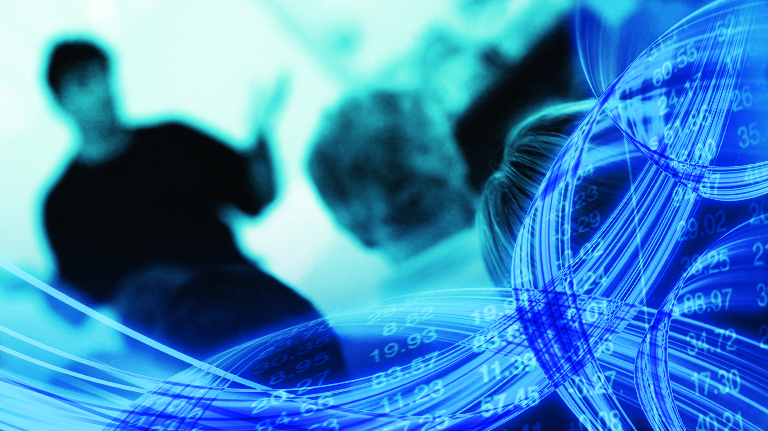 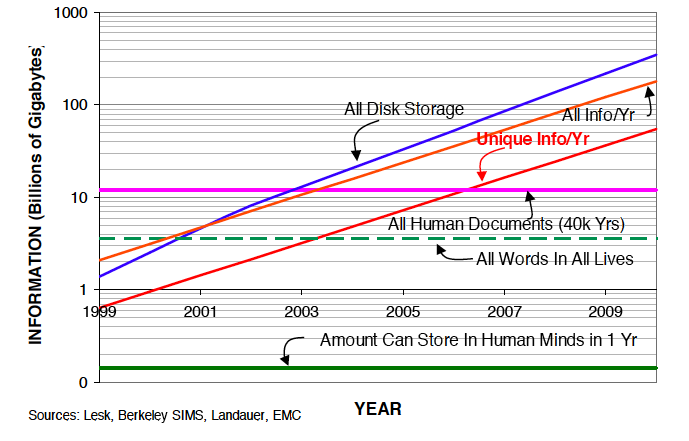 Raising tide of data…
Opportunities
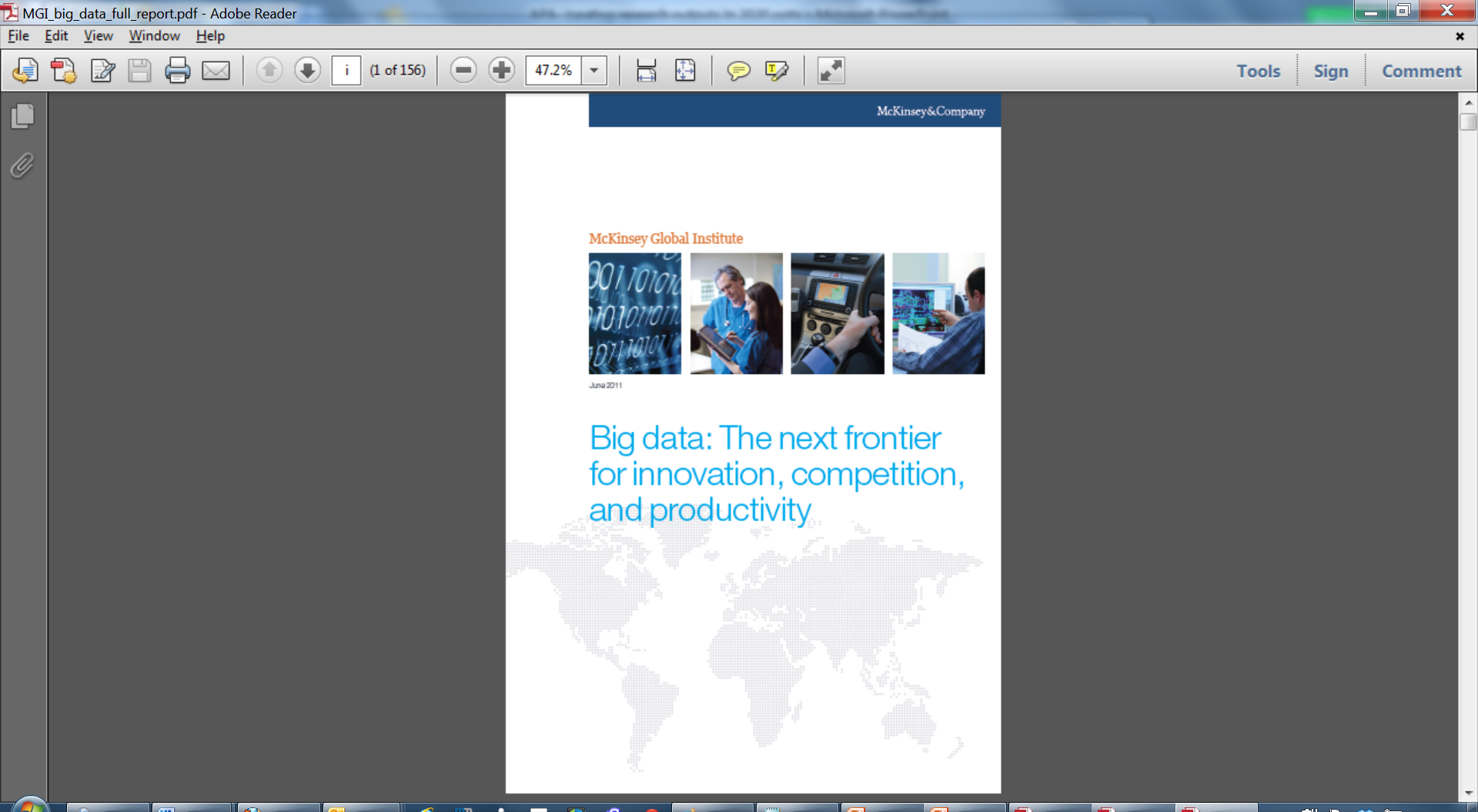 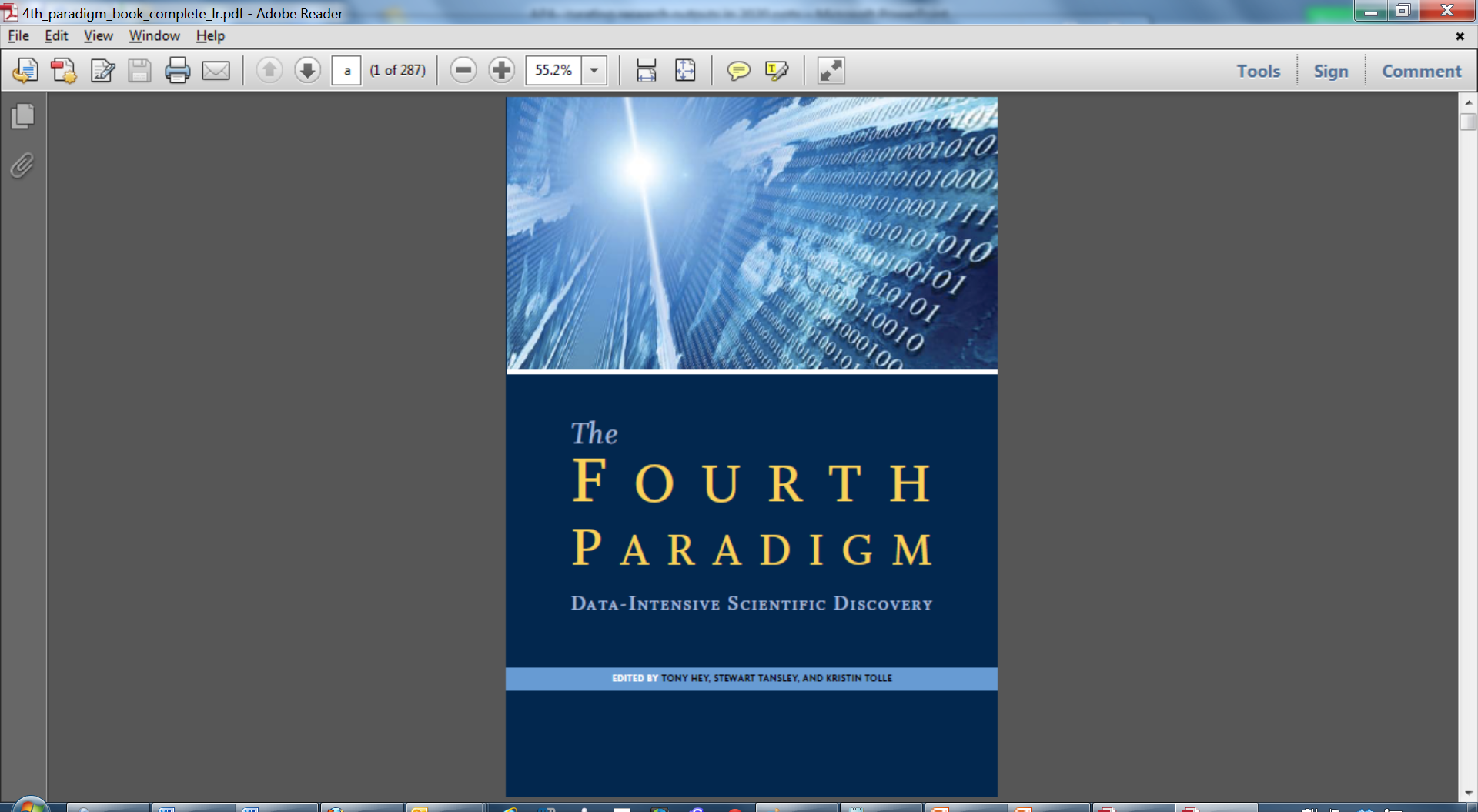 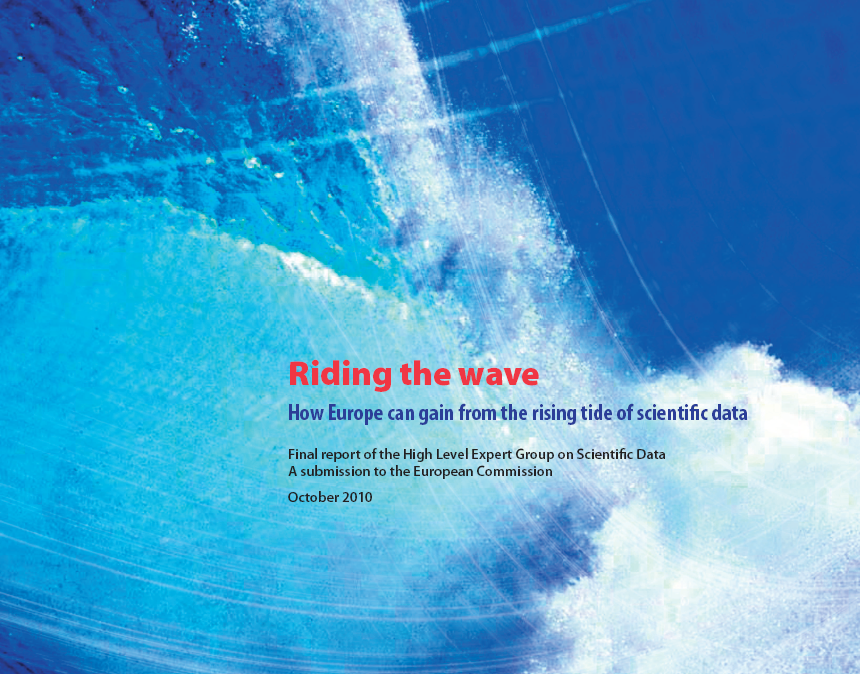 Digital Agenda for Europe
the policy context
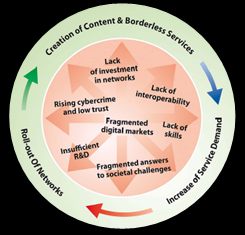 DAE is one of the flagships of "Europe 2020: a strategy for smart, sustainable and inclusive growth"
[Speaker Notes: The Digital Agenda for Europe is about generating growth, by simulating a virtuous cycle of removing bottlenecks to new services and innovation, to stimulate demand and increase incentives for the new investments in infrastructures and our capacity to innovate. 

In other words – we need to make the virtuous circle work. Attractive content and services stimulate demand, which creates the business case for investment in faster networks. 

We have seven pillars in the Digital Agenda for Europe. These areas were chosen because they address the biggest ICT related challenges which businesses and citizens face today. They are also the areas where coordinated efforts at EU level could have the greatest impact. 

To exit definitely from the economic crisis requires that we have a long term capacity to grow and to service our existing levels of expenditure and dept. We need a trigger to growth otherwise Europe will decline and Europeans will see their levels of wealth falling year by year. 

No digital agenda = no long-term exit strategy.]
Digital Agenda for Europe
the policy context
“The Digital Agenda for Europe outlines policies and actions to maximise the benefit of the digital revolution for all. Supporting research and innovation is a key priority of the Agenda, essential if we want to establish a flourishing digital economy.”
	
Neelie Kroes, 
Vice-President of the EC, responsible for the Digital Agenda
Data is the new gold.
“We have a huge goldmine… Let’s start mining it.”
Neelie Kroes
Data e-Infrastructure
Climate
Geo
Earth
biology
astro
scientific data infrastructure
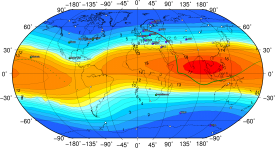 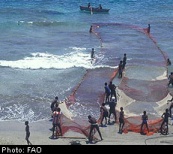 distributed computing/software infrastructure
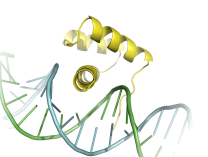 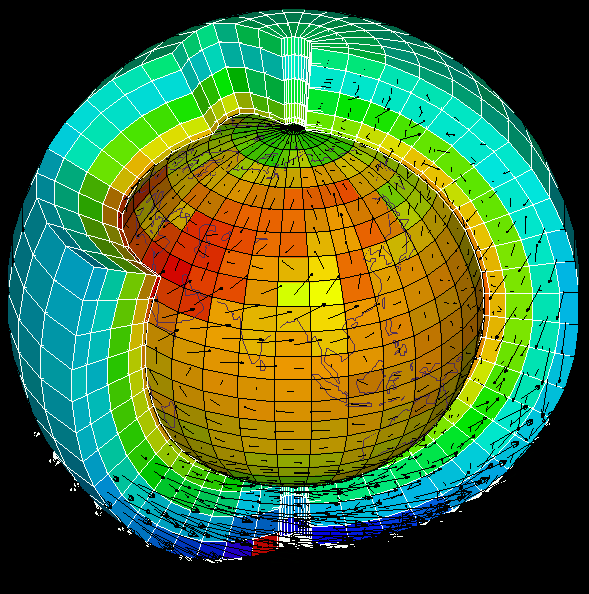 network infrastructure, GÉANT
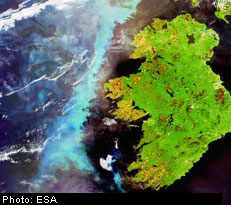 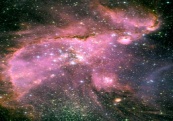 [Speaker Notes: Launching the seeds for a flexible, reliable open and yet, high-performance scientific Data e-Infrastructure.]
Vision 2030
high-level experts group on Scientific Data
“Our vision is a scientific e-Infrastructure that supports seamless access, use, re-use and trust of data. In a sense, the physical and technical infrastructure becomes invisible and the data themselves become the infrastructure – a valuable asset, on which science, technology, the economy and society can advance.”
	
High-Level Group on Scientific Data
“Riding the Wave: how Europe can gain from the raising tide of scientific data”
Vision 2030
(1) All stakeholders, from scientists to national authorities to general public are aware of the critical importance of preserving and sharing reliable data produced during the scientific process.
All member states ought to publish their policies and implementation plans on the conservation and sharing of scientific data, aiming at a coordinated European approach.
Legal issues are worked out so that they encourage, and not impede, global data sharing.
The scientific community is supported to provide its data and metadata for re-use.
Every funded science project includes a fixed budget percentage for compulsory conservation and distribution of data, spent depending of the project context.
IMPACT IF ACHIEVED
Data form an infrastructure, and are an asset for future science and the economy.
Vision 2030
(2) Researchers and practitioners from any discipline are able to find, access and process the data they need. They can be confident in their ability to use and understand data and they can evaluate the degree to which the data can be trusted.
Create a robust, reliable, flexible, green, evolvable data framework with appropriate governance and long-term funding schemes to key services such as Persistent Identification and registries of metadata.
Propose a directive demanding that data descriptions and provenance are associated with public (and other) data.
Create a directive to set up a unified authentication and authorisation system.
Set Grand Challenges to aggregate domains.
Provide “forums” to define strategies at disciplinary and cross-disciplinary levels for metadata definition.
IMPACT IF ACHIEVED
Dramatic progress in the efficiency of the scientific process, and rapid advances in our understanding of our complex world, enabling the best brains to thrive wherever they are.
Vision 2030
(3) Producers of data benefit from opening it to broad access and prefer to deposit their data with confidence in reliable repositories. A framework of repositories work to international standards, to ensure they are trustworthy.
Propose reliable metrics to assess the quality and impact of datasets.All agencies should recognise high quality data publication in career advancement.
Create instruments so long-term (rolling) EU and national funding is available for the maintenance and curation of significant datasets.
Help create and support international audit and certification processes.
Link funding of repositories at EU and national level to their evaluation.
Create the discipline of data scientist, to ensure curation and quality in all aspects of the system.
IMPACT IF ACHIEVED
Data-rich society with information that can be used for new and unexpected purposes.
Trustworthy information is useable now and for future generations.
Vision 2030
(4) Public funding rises, because funding bodies have confidence that their investments in research are paying back extra dividends to society, through increased use and re-use of publicly generated data.
EU and national agencies mandate that data management plans be created.
IMPACT IF ACHIEVED
Funders have a strategic view of the value of data produced.
Vision 2030
(5) The innovative power of industry and enterprise is harnessed by clear and efficient arrangements for exchange of data between private and public sectors allowing appropriate returns for both.
Use the power of EU-wide procurement to stimulate more commercial offerings and partnerships.
Create better collaborative models and incentives for the private sector to invest and work with science for the benefit of all.
Create improved mobility and exchange opportunities.
IMPACT IF ACHIEVED
Commercial expertise is harnessed to the public benefit in a healthy economy.
Vision 2030
(6) The public has access and can make creative use of the huge amount of data available; it can also contribute to the data store and enrich it. All can be adequately educated and prepared to benefit from this abundance of information.
Create non-specialist as well as specialist data access, visualisation, mining and research environments.
Create annotation services to collect views and derived results.
Create data recommender systems.
Embed data science in all training and academic qualifications.
Integrate into gaming and social networks
IMPACT IF ACHIEVED
Citizens get a better awareness of and confidence in sciences, and can play an active role in evidence based decision making and can question statements made in the media.
Vision 2030
(7) Policy makers can make decisions based on solid evidence, and can monitor the impacts of these decisions. Government becomes more trustworthy.
Policy makers are able to make decisions based on solid evidence, and can monitor the impacts of these decisions. Government becomes more trustworthy.
IMPACT IF ACHIEVED
Policy decisions are evidence-based to bridge the gap between society and decision-making, and increase public confidence in political decisions.
Vision 2030
(8) Global governance promotes international trust and interoperability.
Member states should publish their strategy, and resources, for implementation, by 2015.
Create a European framework for certification for those coming up to an appropriate level of interoperability.
Create a “scientific Davos” meeting to bring commercial and scientific domains together.
IMPACT IF ACHIEVED
We avoid fragmentation of data and resources.
Trust
Reality check
From Riding the Wave
Standards
OAIS
Audit and certification
INSPIRE
Domain specific – IVOA
Semantic web
ISO/W3C/OASIS
Route forward
Short term
Put in place short –term funding
Agree on services and tools
Build up the economic case
Enlist specific communities
Medium term
Medium term support in place
Collect evidence 
Extend communities
Long term
Secure funding, tools and infrastructure
Being outside is the exception
Where are we now – view from APA
Finding out what is needed
PARSE.Insight (www.parse-insight.eu)
ODE (www.ode-project.eu)
Building common understanding and a “Virtual Centre of Excellence”
APARSEN (www.aparsen.eu)
Putting sustained infrastructure in place to help preservation
SCIDIP-ES (www.scidip-es.eu)
Audit and Certification (www.iso16363.org and www.tdr.org)  
Underpinned by APA  www.alliancepermanentaccess.org
Infrastructure
Persistent ID resolver
RepInfo Registry
Authenticity tools
Processing Context
Certification
Orchestration/Brokering
Knowledge Gap Manager
Persistent ID resolver
RepInfo Registry
Authenticity tools
Processing Context
Certification
Orchestration/Brokering
Knowledge Gap Manager
Storage
Compute Resource
Local Authentication
Local Authorisation
WAN
LAN
Router
Switch
Cable
Interconnects
Gateways
Management
WAN
LAN
Router
Switch
Cable
Translators
Thesauri
Cross-references
Discipline repositories
Storage
Compute Resource
Local Authentication
Local Authorisation
Resource Registries
Process ID
Scheduler
Shibboleth
Repositories
Users
Automated systems
Repositories
Users
Automated systems
Discipline repositories
Translators
Thesauri
Cross-references
FUTURE
Users may be unable to understand or use the data e.g. the semantics, format, processes or algorithms involved
Non-maintainability of essential hardware, software or support environment may make the information inaccessible
The chain of evidence may be lost and there may be lack of certainty of provenance or authenticity
Access and use restrictions may not be respected in the future
Loss of ability to identify the location of data
The current custodian of the data, whether an organisation or project, may cease to exist at some point in the future
The ones we trust to look after the digital holdings may let us down
[Speaker Notes: Network infrastructure:
Individual islands of connectivity e.g. individual countrie
EU puts in infrastructure GEANT (JANET in UK etc) to connect these (NOTE THAT THE INFRASTRUCTURE COMPONENTS NAMED HERE ARE ONLY INDICATIVE)
The network supplies services to isolated organisations, 
each with its own resources such as CPU and storage
 EU funds EGEE, UK funds various GRID project to connect these
3) On these resources are used by repositories
   1) the individual repositories need to be used in an integrated way
   2) EU and JISC fund broad e-Research infrastructure

In the future there will be some similar interconnected repositories and we need to transfer information from now to the future
However there are many difficulties/threats to this transfer 
To counter these threats we need to put in place components to support preservation

Many, if not all, of this preservation infrastructure is also useful to support the current e-Research infrastructure, particularly where in multidisciplinary research one needs to be able to use unfamiliar information resources.]
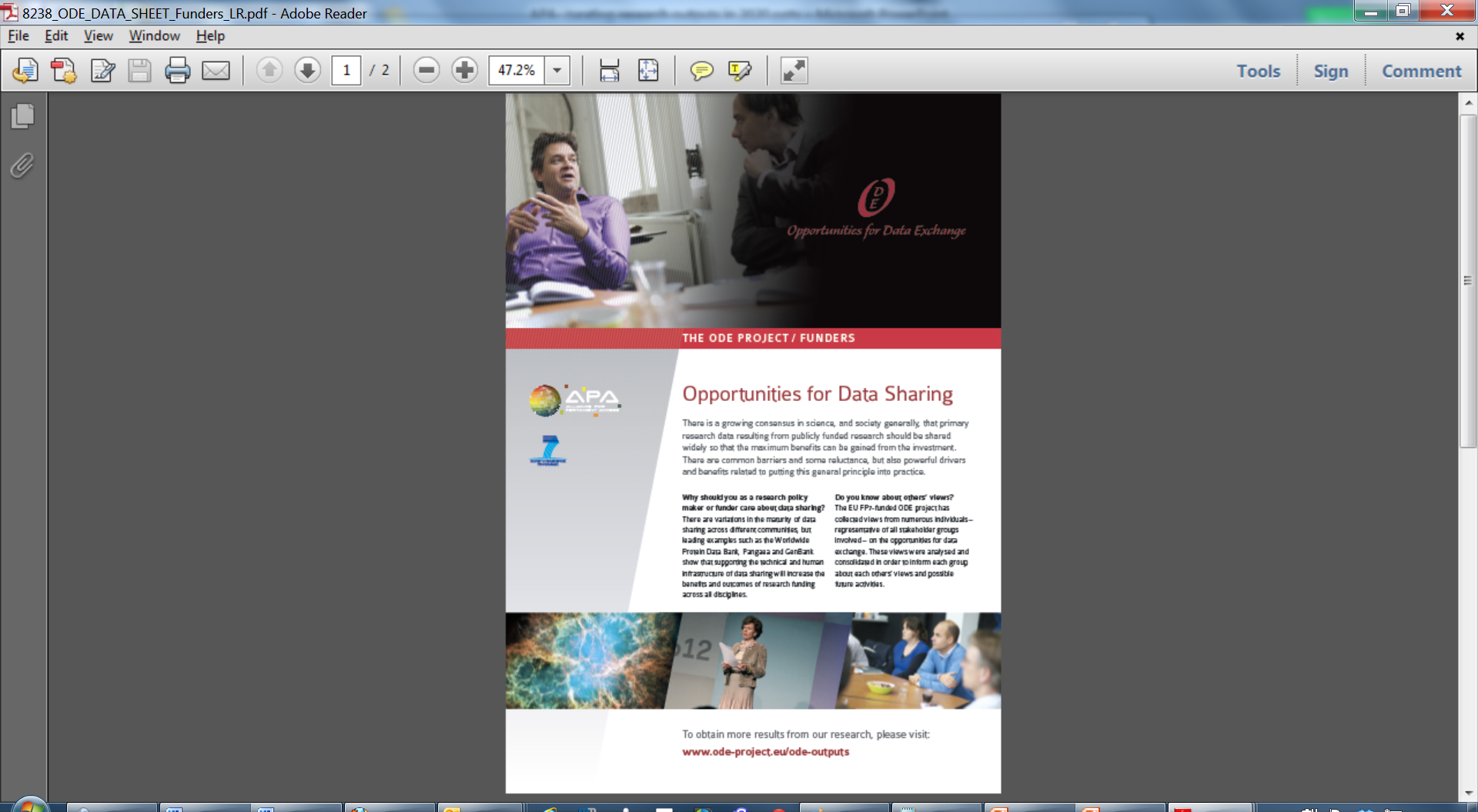 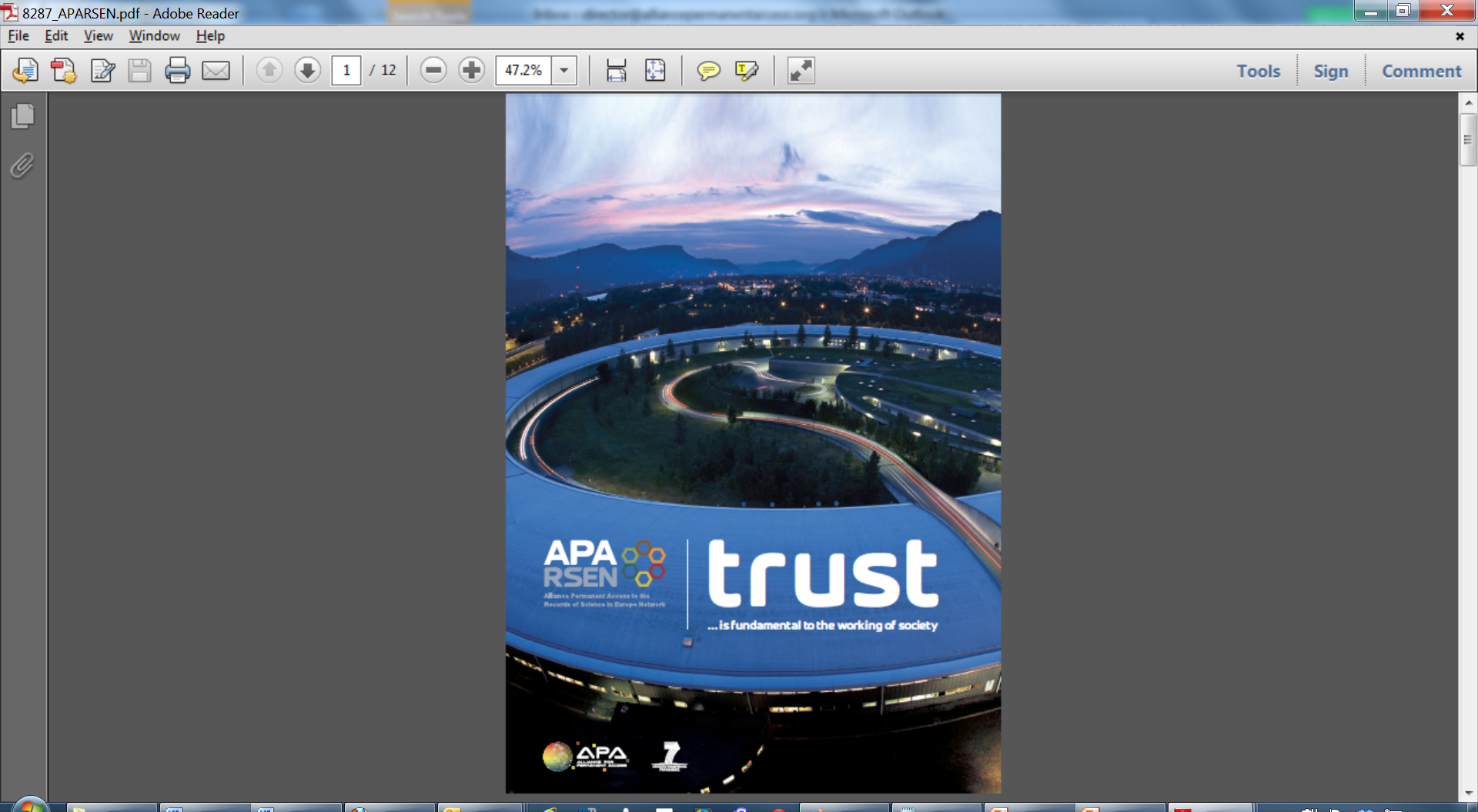 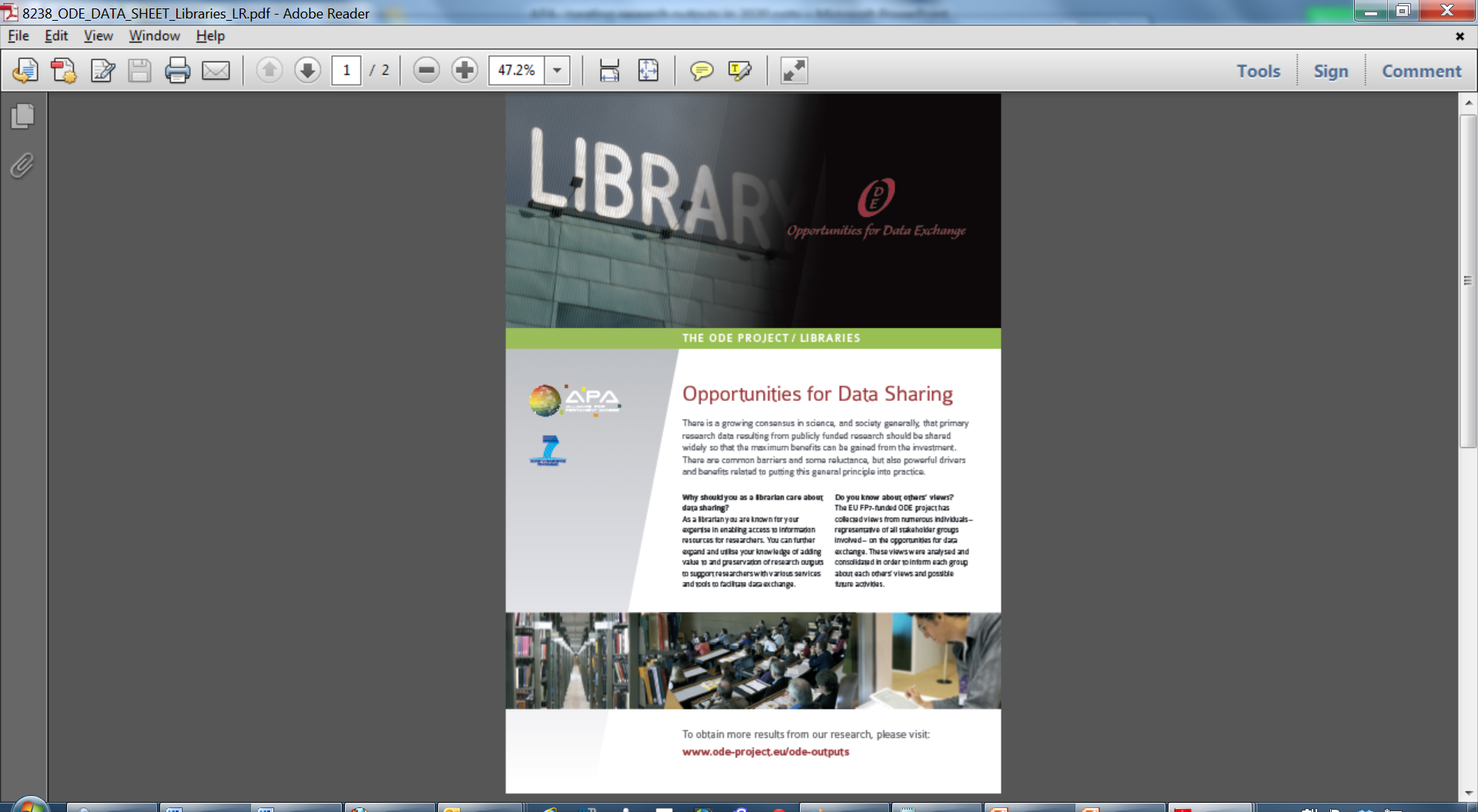 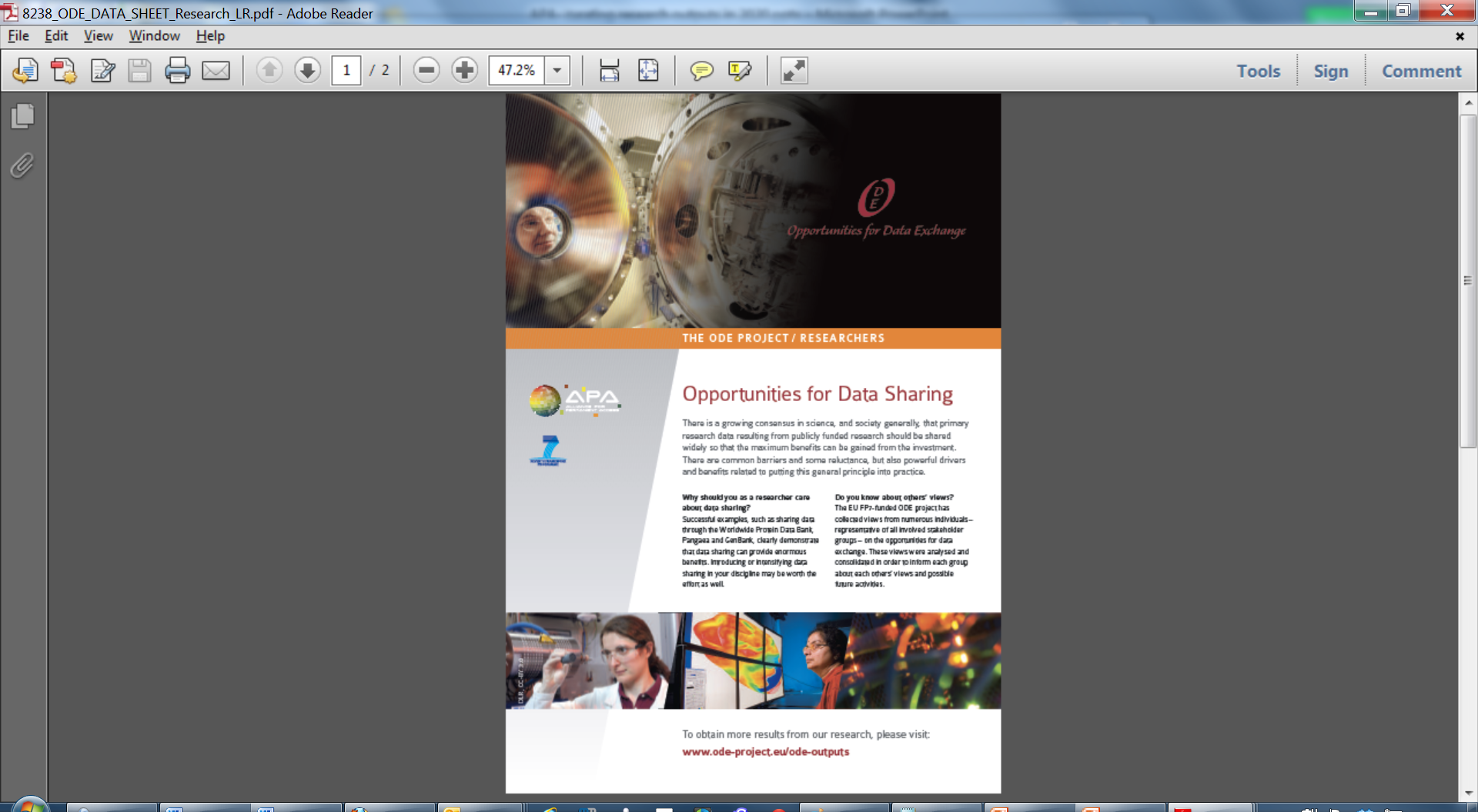 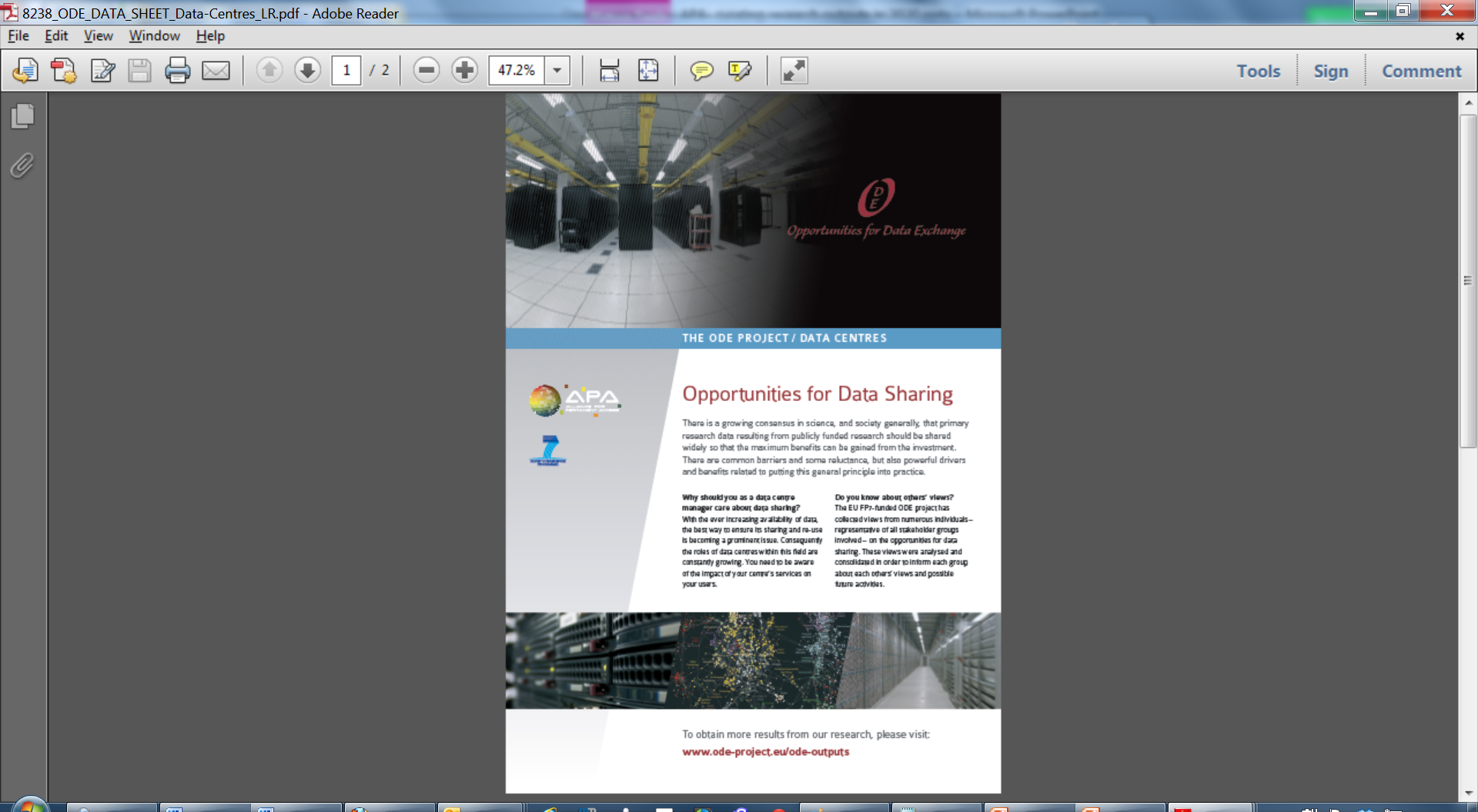 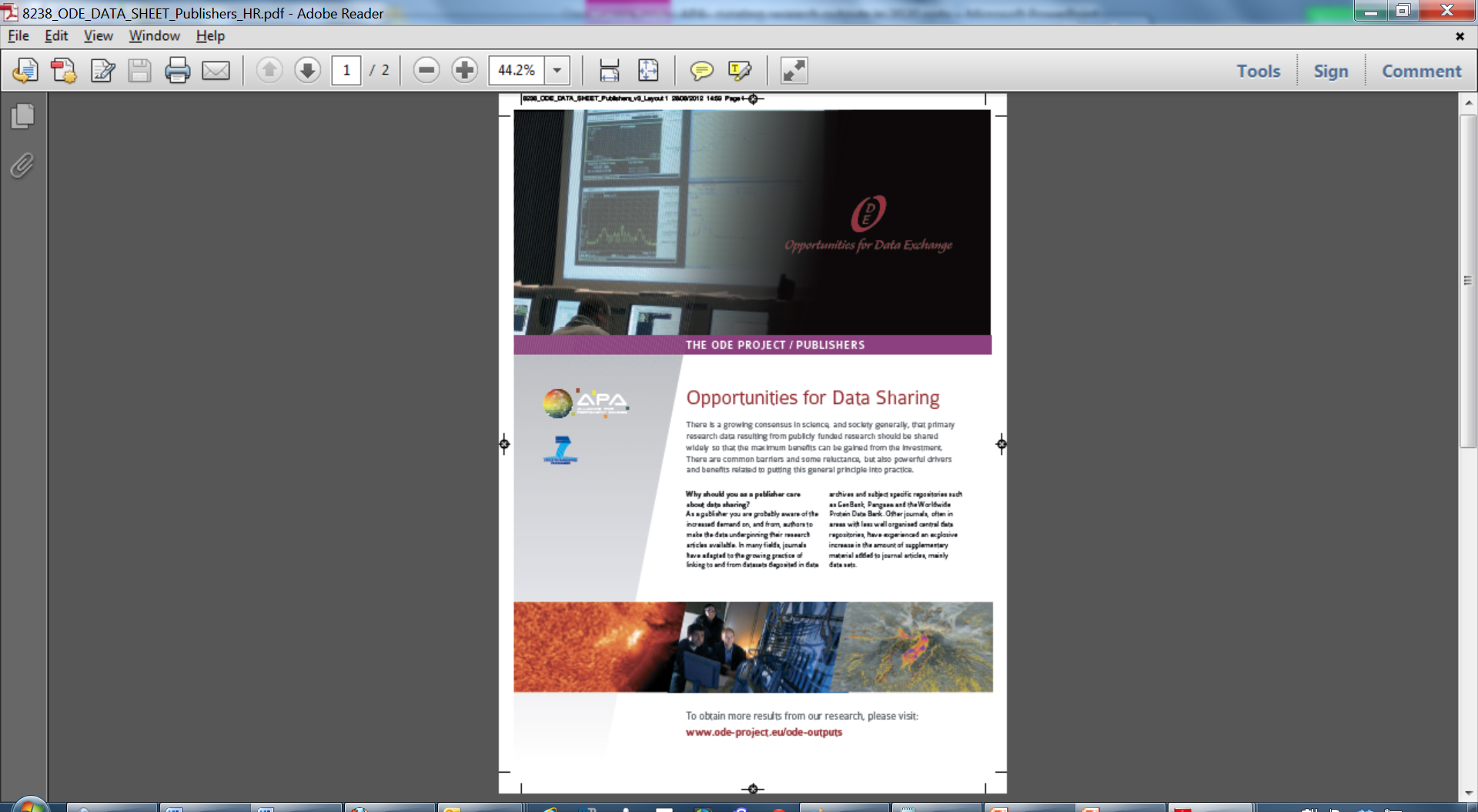 APA CONFERENCE 6-7 Nov , ESA/ESRIN (Rome)
END
Values
acting independently to promote permanent access.
embracing a consultative, innovative and open approach. 
promoting coherent and evidence-based policy making for permanent access
sharing best practice and knowledge transfer with our members to support their priorities. 
engaging in a collaborative manner with all stakeholders to comprehend and respond to their needs. 
supporting developments of standards and generic approaches to digital preservation. 
maintaining vendor neutrality to protect the impartiality of our advice.
acting with good governance, and transparent and accountable to our members
Objectives
to have permanent access regarded as part of Europe’s core scientific e-infrastructure.
to have permanent access encouraged and funded by those who commission research within Europe and by those who perform research within the APA.
to have standards and services developed and sanctioned by the Alliance utilized across Europe.  
to expand our membership to provide adequate representation, ‘political weight’ and adequate take-up.
to develop a sound, representative and sustainable Alliance.
to ensure that policies on data preservation and access are harmonized across all stakeholders
to ensure there is adequate training for data producers, re-users and those looking after the data
Usability
Interoperability and Usability
Sustainability
Education
Publication and Access